Firm-Specific Knowledge Resources                                 and Competitive Advantage:                                                 The Roles of Economic and Relationship-Based Employee Governance Mechanisms
Heli Wang, Jinyu He, Joseph T. Mahoney (2009)
Strategic Management Journal
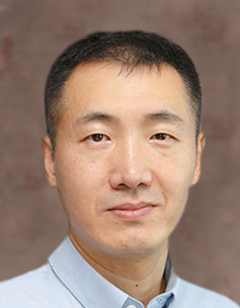 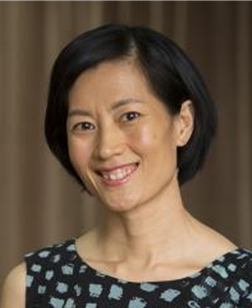 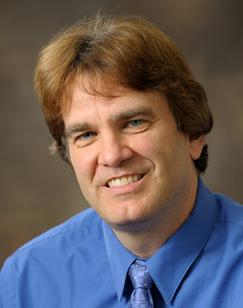 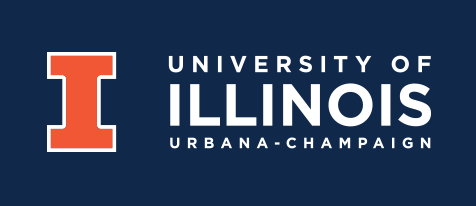 Introduction
Data and Methods
Hypotheses
Discussion
Results
Resource-Based View
Firm-specific knowledge has the greatest potential to serve as a source of sustainable competitive advantage. 
To achieve superior economic performance a firm usually requires its key employees to make firm-specific human capital investments.
The employees’ firm-specific human capital is imperfectly redeployable or is valued less in the external labor market than within the firm.
Key employees with foresight might be reluctant to make such firm-specific investments that would place them in a weak bargaining position.
Introduction
Data and Methods
Hypotheses
Discussion
Results
Research Question
Two general types of employee governance mechanisms that might mitigate employees’ reluctance to make firm-specific human capital investments
Economic-based governance mechanism
Secure employees’ economic gains against ex post value appropriation
Relationship-based mechanism
Foster trust between the firm and its employees
Introduction
Data and Methods
Hypotheses
Discussion
Results
Economic-based governance mechanism: Employee Stock Ownership
Employee stock ownership provides both a measure of residual control and a vehicle for profit-sharing to encourage productive effort.
Granting key employees such ownership rights directly is costly to the firm.
Firms use extra caution when considering adopting such policies, unless employee concern for firm opportunistic behavior is severe and the employee underinvestment problem is critical.
H1: Everything else equal, a firm’s level of firm-specific knowledge resources is positively associated with its use of employee stock ownership as a governance mechanism.
Introduction
Data and Methods
Hypotheses
Discussion
Results
Relationship-based governance mechanism: Firm-Employee Relationships
The employees may be more willing to commit if the firm shows its trustworthiness through practices that can help build its reputation as a fair and caring employer.
The development and maintenance of relational governance are costly because they often require substantial long-term investment by the firm in various human resource practices.
H2: Everything else equal, a firm’s level of firm-specific knowledge resources is positively associated with the extent to which it places emphasis on establishing good relationships with its key employees.
Introduction
Data and Methods
Hypotheses
Discussion
Results
Employee governance and performance advantage based on firm-specific knowledge
A firm’s governance system might be considered analogous to a valve, the inappropriate functioning of which will hinder the flow of firm-specific knowledge resources toward full realization of economic rents.
H3: Everything else equal, the relationship between the level of firm-specific knowledge resources and firm-level economic performance is positively moderated by employee stock ownership/firm-employee relationships.
The shirking or free-rider problem often occurs when the value distribution is not fine-tuned to individual performance. Such a problem can be especially severe in large firms or teams.
H4: The moderating role of employee stock ownership in the relationship between the level of firm-specific knowledge resources and firm-level economic performance will be weaker in larger firms.
Introduction
Data and Methods
Hypotheses
Discussion
Results
Sample
211 firms in manufacturing industries and 1,329 firm-year observations between 1994 and 2002
Measures 
Firm economic performance – Tobin’s Q
Firm-specificity of knowledge resources (FS) – Number of self-citations
Firm-employee relationships – Net score from the ‘employee relations’ dimension
Employee stock ownership – % of ownership of common stock held by employees (EDGAR)
Introduction
Data and Methods
Hypotheses
Discussion
Results
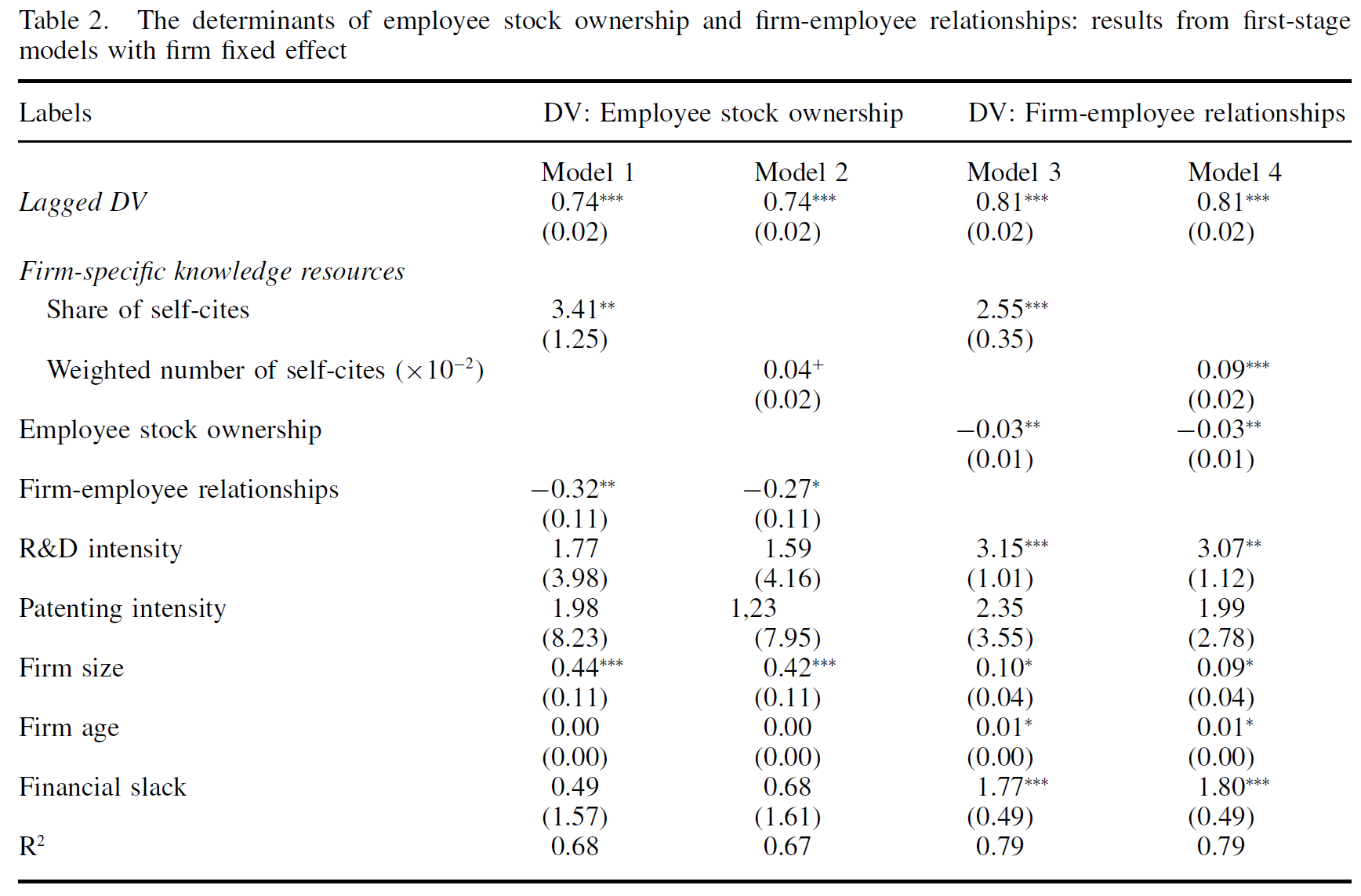 First stage model: 
Level of firm-specific knowledge resources 
⬇
Degree of employee stock ownership 
Cultivation of good firm-employee relationships
H1
H2
Introduction
Data and Methods
Hypotheses
Discussion
Results
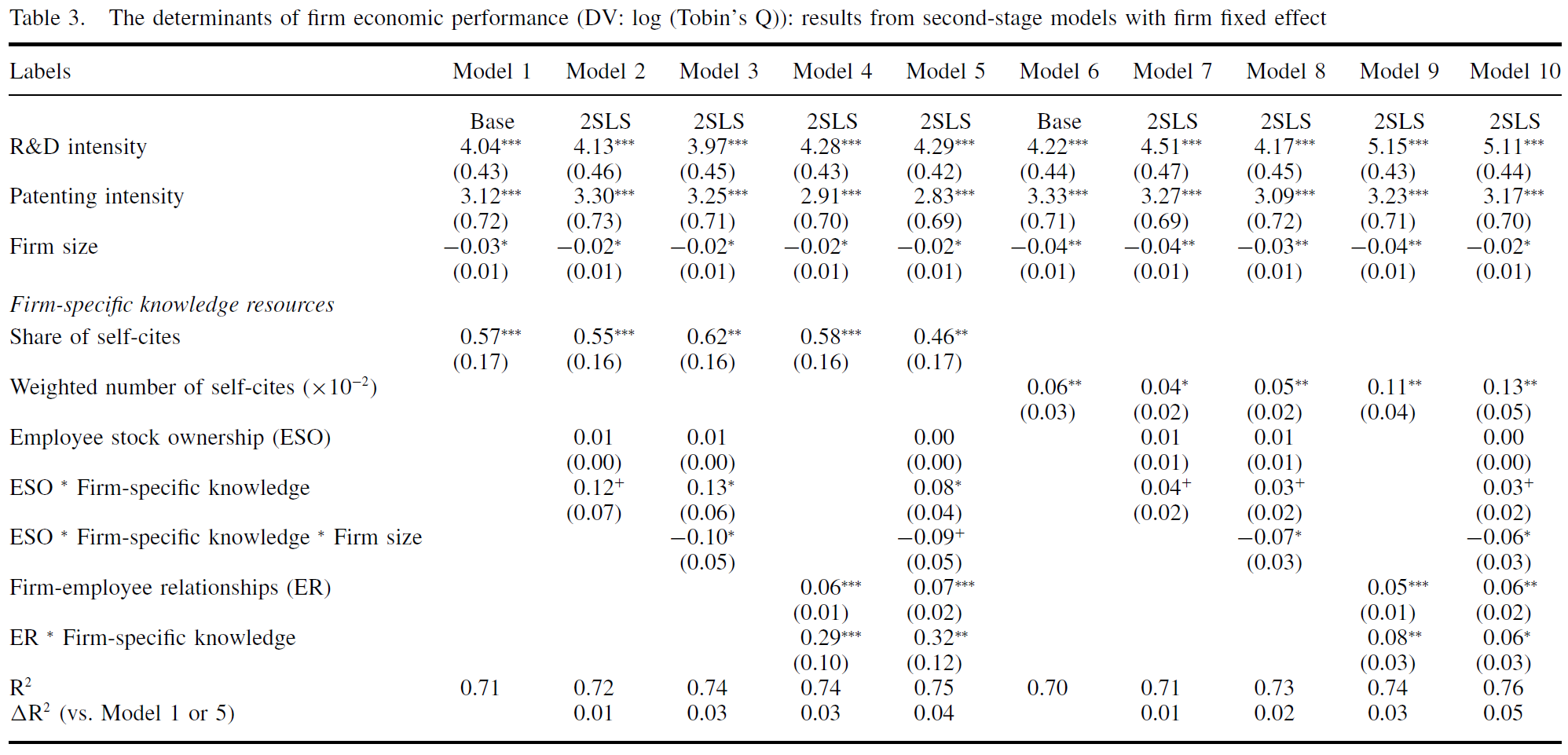 Second stage model: 
Level of firm-specific knowledge resources 
⬇
Firm performance 

Moderated by: 
Employee stock ownership 
Firm employee relationships
H1
H2
H3a
H4
H3b
Introduction
Data and Methods
Hypotheses
Discussion
Results
Conclusions
Firms with greater firm-specific knowledge resources are more likely to adopt governance mechanisms appropriate for reducing key employees’ concerns about holdup by the firm. 
The increased use of these governance mechanisms strengthens the relationship between the level of firm-specific knowledge and a firm’s economic performance.

Contributions
Employee governance mechanisms are endogenous to the nature of firm knowledge resources. 
A firm’s resource base and the effectiveness of its governance mechanisms jointly influence its economic profitability. 
First systematic empirical test of these arguments.